Fall 2021 Orientation Slide Deck: Overview and Tips for Using this Orientation “Shell”
This orientation slide deck serves as a shell and a starting point for districts and BOCES to present relevant information and local protocols and processes for completing educator evaluations for the 2021-2022 school year. 

It is not meant to be used “as-is”. 

Information specific to the local district/BOCES needs to be added, as well as a determination made regarding which slides to include for different audiences.
[Speaker Notes: Please reference the “Notes” section with the slides for additional suggestions for how you might customize the content on the slides, as well as what key points you might share.]
Fall 2021 Orientation Slide Deck: Overview and Tips for Using this Orientation “Shell”
Tips for Using this Slide Deck in your Orientation:
Use the completely white slides to add content and tailor your presentation to district/BOCES-specific processes and protocols for educator evaluation. For example:
Add your district/BOCES logo and branding                                         (placeholder included within slides)
Text in green font offers ideas for possible content to include on                                   that slide and needs to be removed prior to sharing with your staff

A tremendous amount of local flexibility exists within the evaluation system. A reminder and link to examples is offered on pages where opportunities exist to tailor aspects of the evaluation process.
[Speaker Notes: The blue slides at the start of this slide deck should be hidden or deleted prior to using with your team.]
Fall 2021 Orientation Slide Deck: Overview and Tips for Using this Orientation “Shell”
Additional Tips for Using this Slide Deck in your Orientation:
Not all content will be relevant for all audiences. Slides may be hidden and/or deleted depending upon the audience, e.g., returning staff as distinct from staff new to your district/BOCES.
Slides with CDE branding address information about state statute and rule associated with SB10-191, as well as the State Model Evaluation System (SMES). This information may be relevant and included or may already be widely known and therefore can be removed.
Additionally, some slides can be used as a handout only to provide reinforcement of content as needed (in lieu of inclusion in the slide deck).
Additional content suggestions, as well as relevant links to other resources, can be found within the “Notes” section on most slides.
Fall 2021 Orientation Slide Deck: Overview and Tips for Using this Orientation “Shell”
Please contact your EE Regional Specialist for additional support customizing this slide deck. Additionally, this information is also included on the last slide as support for evaluators/staff.
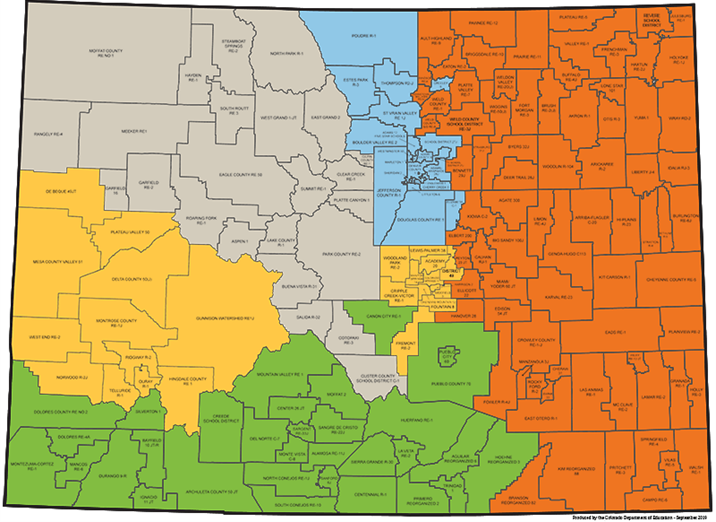 4
http://www.cde.state.co.us/educatoreffectiveness/ee-regions
[Speaker Notes: The Educator Effectiveness (EE) Office offers differentiated support to districts/BOCES through our team of Regional Specialists. The Regional Specialists can assist districts/BOCES as they support educator practice and build an integrated, systematic approach to educator evaluation – as a part of the state model system or a district’s unique evaluation system.The Educator Effectiveness Regional Specialists are available to meet with districts/BOCES to discuss local needs. Please use the chart above to help identify your Educator Effectiveness Regional Specialist. Feel free to contact your specialist with any questions you may have or support you may need! 

Curtis Garcia
Southwest Region
garcia_c@cde.state.co.us
303-981-8950
Lynn Kintz
West Central and Pikes Peak Region 
kintz_l@cde.state.co.us
303-913-7767
Sue Gill
Metro Region
gill_s@cde.state.co.us
720-454-6167
Rachel Paul
Eastern Rural Region
paul_r@cde.state.co.us
303-917-8410
Mike DeGuire
Northwest Region
deguire_m@cde.state.co.us
720-450-6890]
Create your own title slide with district logo and branding
District/BOCES Logo
Local Orientation for Educator Evaluation2021-2022 SCHOOL YEAR<<date(s)>>
5
[Speaker Notes: This orientation slide deck serves as a shell and a starting point for districts and BOCES to present the relevant information and protocol for completing educator evaluations. It is not meant to be used “as-is”. Information specific to the local district will need to be added and individual choices should be made for which slides to include for different audience groups.]
Educator Effectiveness Overview
6
SB10-191
Senate Bill 10-191 changed the way all educators (principals/assistant principals, teachers and special services providers) are evaluated, with the ultimate goal of continuously supporting educators' professional growth and, in turn, accelerating student results.

All districts are required to evaluate all licensed personnel on all professional practice standards for teachers, special services providers (SSPs), and principals.
7
[Speaker Notes: Additional information and resources can be found at:

SB10-191 Overview
http://www.cde.state.co.us/educatoreffectiveness/overviewofsb191

SB10-191 Fact Sheet (historical and background information)
http://www.cde.state.co.us/educatoreffectiveness/sb191factsheet]
SB10-191
Districts and BOCES should have an Advisory Personnel Performance Evaluation Council (formerly 1338). 
This council must consult with the local school board as to the fairness, effectiveness, credibility, and professional quality of local evaluation systems, processes and procedures.

Districts and BOCES should determine how licensed personnel in unique roles will be evaluated. 
This may include educators in dual roles, teachers on special assignment, instructional coaches and deans.
8
[Speaker Notes: The Advisory Personnel Performance Evaluation Council (formerly known as the 1338 Committee) can be a powerful group to bring together to make recommendations about the components of a local evaluation system.

LOCAL FLEXIBILITY for EDUCATION EVALUATION OPPORTUNITY!
http://www.cde.state.co.us/educatoreffectiveness/flex-adv-evaluation-council 


Overview of the CO State Model Evaluation System, including information related to unique roles to be evaluated:
http://www.cde.state.co.us/educatoreffectiveness/statemodelevaluationsystem]
SB10-191
Measures of Student Learning/Outcomes must account for 50% of an educator’s annual evaluation                      (Teacher, Principal, SSP).

All educators must be given a written evaluation report upon the completion of an evaluation.
Teachers must receive the report no later than two weeks before the end of the school year.
9
[Speaker Notes: MSLs/MSOs must account for 50% of an educator’s evaluation. Districts should also be mindful of the requirements outlined in House Bill 15-1323, which states that, “If a local board does not receive the results of state assessments in time to use them in the written evaluation report prepared for the school year in which the assessments are administered, the local board shall use the results of the state assessments as measures of student academic growth for educator evaluations and professional development in the school year following the school year in which the assessments are administered” (22-9-106). When districts use prior year results, it means that state assessment results are the “first data point in” to an educator’s evaluation at the beginning of the year, rather than the “last data point in” at the end of the year.  

Also, all educators must be given a written evaluation report no later than two weeks before the end of the school year.

LOCAL FLEXIBILITY for EDUCATION EVALUATION OPPORTUNITY!
Maximizing MSLs/MSOs: http://www.cde.state.co.us/educatoreffectiveness/flex/max-mslo]
Professional Practice Requirements
Districts need to determine the weights for the                   Educator Quality Standards. 
Probationary Teachers are required to have two observations during the year and non-probationary  Teachers require at least one observation.
There is only one state requirement for using artifacts in support of evaluating Teachers and SSPs.
In addition to observation, at least one of the following performance measures must be used, when appropriate to the specific duties of the educator: (a) student perception measures (e.g., surveys) where appropriate and feasible, (b) peer feedback, (c) feedback from parents or guardians; or (d) review of lesson plans, student work samples or student support documentation. C.C.R.4.04(A)(6) C.C.R.5.01(D)(6)
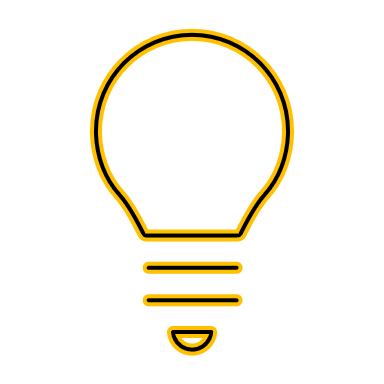 Local flexibility options!
10
[Speaker Notes: Districts may decide the weights for the Educator Quality Standards to align with district priorities. 

For example, if improving instruction strategies is the goal for your Unified Improvement Plan, consider weighting quality standard 1 for teachers and principals higher than the other quality standards.


LOCAL FLEXIBILITY for EDUCATION EVALUATION OPPORTUNITY!
Weighting Educator Quality Standards: http://www.cde.state.co.us/educatoreffectiveness/flex-weight 
Observations: http://www.cde.state.co.us/educatoreffectiveness/flex-observations 
Artifacts: http://www.cde.state.co.us/educatoreffectiveness/flex-artifacts]
Measures of Student Learning (MSL) – Teacher Requirements
Highlighted Requirements Outlined in                                   State Board Rule for Teachers: 
A measure of individually-attributed growth C.C.R.5.01(D)(7)(a)
A measure of collectively-attributed growth C.C.R.5.01(D)(7)(b) 
When available, statewide summative assessment results C.C.R.5.01(D)(7)(c)
For subjects with statewide summative assessment results available in two consecutive grades, results from the Colorado Growth Model C.C.R.5.01(D)(7)(d)
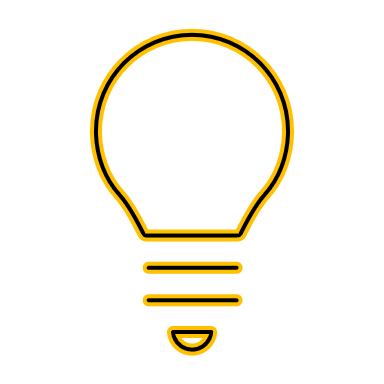 Local flexibility options!
11
[Speaker Notes: LOCAL FLEXIBILITY for EDUCATION EVALUATION OPPORTUNITY!
http://www.cde.state.co.us/educatoreffectiveness/flex-mslos]
Measures of Student Learning (MSL) –Principal Requirements
Highlighted Requirements Outlined in                               State Board Rule for Principals 
Data included in the school performance framework is used to evaluate Principal performance. C.C.R. 5.01(D)(3)(a)
School Districts and BOCES may choose to weight specific components of the school performance framework differently than they are weighted in the school performance framework, depending on the Principal’s responsibilities and the performance needs of the school, so long as student longitudinal growth carries the greatest weight. 
At least one other Measure of Student Academic Growth must be incorporated and must ensure that the MSL selected for principal evaluations are consistent with the MSL used for the evaluation of Teachers in each principal’s school. C.C.R. 5.01(D)(3)(b)
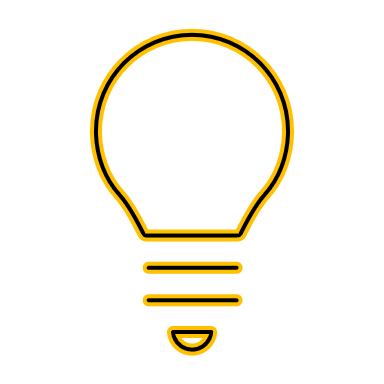 Local flexibility options!
12
[Speaker Notes: LOCAL FLEXIBILITY for EDUCATION EVALUATION OPPORTUNITY!
http://www.cde.state.co.us/educatoreffectiveness/flex-mslos]
Measures of Student Learning (MSL) – Principal Requirements
Highlighted Requirements Outlined in                               State Board Rule for Principals 
Measures must reflect growth of students in all subject areas and grades, not only those in subjects and grates that are tested using statewide summative assessments. C.C.R.5.01(D)(3)(d)
Principal MSLs must reflect the broader responsibility a principal has for ensuring the overall outcomes of students in their building. 
Measures must be reflective of the grade levels the principal oversees, i.e., early childhood to grade 3; grades 4 to 8; and grades 9 to 12. C.C.R.5.01(D)(3)(h)(i)(j)
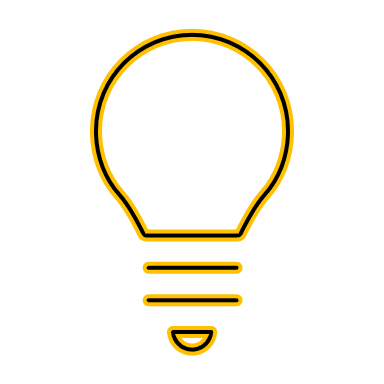 Local flexibility options!
13
[Speaker Notes: LOCAL FLEXIBILITY for EDUCATION EVALUATION OPPORTUNITY!
http://www.cde.state.co.us/educatoreffectiveness/flex-mslos]
Measures of Student Outcomes (MSO) – Special Services Providers Requirements
Highlighted Requirements Outlined in State Board Rule for Special Services Providers (SSPs)
Schools or BOCES must select evaluation measures for each of the nine (9) licensure categories of SSPs employed by the school district or BOCES. C.C.R.4.04(A)(1)
Data used in evaluating SSPs must be collected from the sites, or a representative sample of the sites, at which the SSP provides services. C.C.R.4.04(A)(3)
At least 50% of the evaluation must be based on at least two (2) measures of student outcomes. C.C.R.4.04(A)(4)
The measures must be aligned with the role and duties of the individual SSP being evaluated.
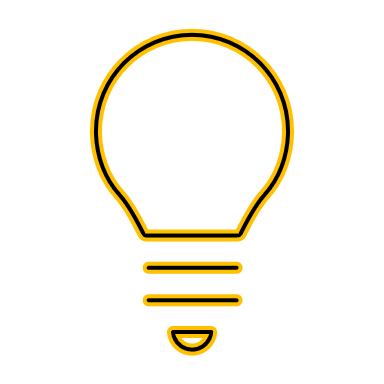 Local flexibility options!
14
[Speaker Notes: LOCAL FLEXIBILITY for EDUCATION EVALUATION OPPORTUNITY!
http://www.cde.state.co.us/educatoreffectiveness/flex-mslos]
Appeals Process
Each district shall have a process for a non-probationary educator to appeal a SECOND consecutive ineffective or partially effective rating.

CDE has created a guidance document to support districts in developing their local appeals’ processes. (example on next slide)
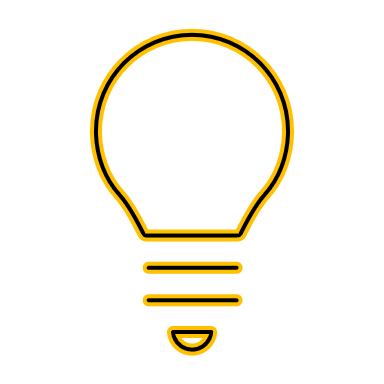 Local flexibility options!
15
[Speaker Notes: State law requires that each school district provide an appeal process to allow teachers who receive a second consecutive rating of ineffective or partially effective to appeal that rating. The intent of the appeal process is to determine a final evaluation rating and identify whether or not a teacher retains non-probationary status. 

Decisions about a teacher’s employment status are separate from decisions about final evaluation ratings and probationary or non-probationary status.

State Model Appeals Process Guidance: http://www.cde.state.co.us/educatoreffectiveness/model_appeals_process_guidance

LOCAL FLEXIBILITY for EDUCATION EVALUATION OPPORTUNITY!
http://www.cde.state.co.us/educatoreffectiveness/flex-appeals]
Appeals Process – Sample Timeline
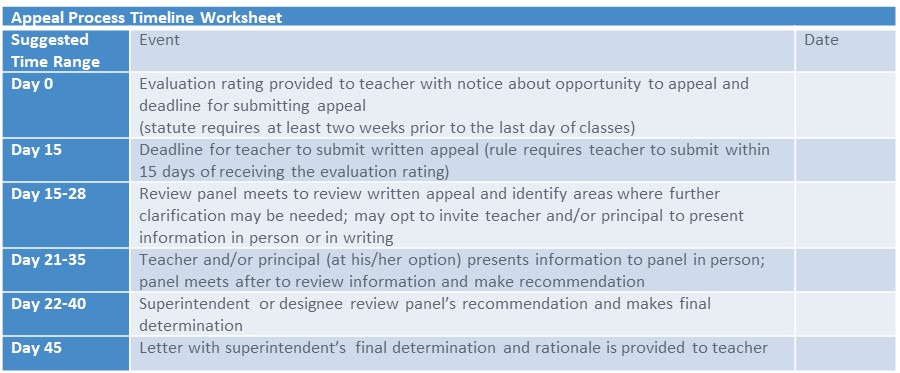 16
[Speaker Notes: State law requires that each school district provide an appeal process to allow nonprobationary teachers who receive a second consecutive rating of ineffective or partially effective to appeal that rating. The intent of the appeal process is to determine a final evaluation rating and identify whether or not a teacher retains nonprobationary status. 

A probationary teacher who does not agree with their rating must inform the evaluator and try to come to an agreement. 

Decisions about a teacher’s employment status are separate from decisions about final evaluation ratings and probationary or nonprobationary status.

This table is a sample timeline for districts and BOCES to consider in developing their appeal processes.

State Model Appeals Process Guidance: http://www.cde.state.co.us/educatoreffectiveness/model_appeals_process_guidance

LOCAL FLEXIBILITY for EDUCATION EVALUATION OPPORTUNITY!
http://www.cde.state.co.us/educatoreffectiveness/flex-appeals]
District Logo
District Level Guidance
Provide an overview of information specific to your district and district-level decisions related to the appeals process for educator evaluations including, at minimum, what is required. 
-You may choose to delete the prior two slides completely, as appropriate, and address your own process which may be far more comprehensive than the mandated minimum.
In our district, the appeal process includes:
17
[Speaker Notes: State Model Appeals Process Guidance: http://www.cde.state.co.us/educatoreffectiveness/model_appeals_process_guidance

LOCAL FLEXIBILITY for EDUCATION EVALUATION OPPORTUNITY!
http://www.cde.state.co.us/educatoreffectiveness/flex-appeals]
Educator Evaluation Cycle
18
State Model Evaluation System (SMES):
Educator Evaluation Cycle
19
[Speaker Notes: As a reminder, the evaluation process focuses on four key points of connection between evaluator and the person being evaluated. These connections will help in planning your evaluation cycle throughout the school year. The four State Model Connection points can be used, or replaced with local touch points, as appropriate throughout this slide deck for districts that may use their own locally-developed evaluation system in lieu of the state model.


Overview of the CO State Model Evaluation System, including information related to unique roles to be evaluated:
http://www.cde.state.co.us/educatoreffectiveness/statemodelevaluationsystem

Implementation Guidance associated with the State Model Evaluation System:
http://www.cde.state.co.us/educatoreffectiveness/implementationguidance

Within the subsequent slides each of the four key points is highlighted and slides are provided to add information that is specific to your district/BOCES.

LOCAL FLEXIBILITY for EDUCATION EVALUATION OPPORTUNITY!
Finding time in evaluations: http://www.cde.state.co.us/educatoreffectiveness/flex/findingtimeinevals]
District Logo
District Level Guidance
Provide an overview of information specific to your district and district-level decisions related to the process for educator evaluation.
- Possible content to highlight, as well as available resources/links are included in the “Notes” section.
In our district, the evaluation process includes:
20
[Speaker Notes: Possible district decisions to highlight:

Teacher Evaluation Requirements
SSP Evaluation Requirements
Principal/Assistant Principal Evaluation Requirements
Inter-Rater Agreement/Reliability Support
Update local educator agency (LEA) settings.
Decide educator quality standard weights
Decide district observation requirements

For districts/BOCES using the Colorado Performance Management System (COPMS) in RANDA:
Identify the person(s) responsible for evaluation support, technical support for the performance management system and Local Access Manager (LAM).
Identify the person to disable all accounts for educators no longer employed by the district/BOCES.
Enable the new school year as early as the week of July 12th (users will not be able to log in until the new school year is enabled).
Update roles and ensure that all teachers are assigned evaluators and accounts within the data management system.

Timeline:
Orientation
Self-Assessment
Professional Growth Plan
Observations – using peers and/or alternate evaluators
Use of Artifacts and the Discrepancy Model
Measures of Student Learning/Outcomes
Mid-Year Review
End-of-Year Rubric
End-of-Year Measures
Final Meeting
Appeals Process

LOCAL FLEXIBILITY for EDUCATION EVALUATION OPPORTUNITY!Evaluating Unique Roles: http://www.cde.state.co.us/educatoreffectiveness/flex-uniquerolesWeighting of Educator Quality Standards: http://www.cde.state.co.us/educatoreffectiveness/flex-weightTraining Options: http://www.cde.state.co.us/educatoreffectiveness/flex-training 
Sharing the Self-Assessment: http://www.cde.state.co.us/educatoreffectiveness/flex-sharing-sa
Professional Growth Plan: http://www.cde.state.co.us/educatoreffectiveness/flex-goalsProfessional Growth Plan and Measures: http://www.cde.state.co.us/educatoreffectiveness/flex-pgp-mslo
Observations: http://www.cde.state.co.us/educatoreffectiveness/flex-observations
Observation Feedback: http://www.cde.state.co.us/educatoreffectiveness/flex-obs-feedback
Using Alternate Evaluators: http://www.cde.state.co.us/educatoreffectiveness/flex-designeesUsing Peers to Provide Feedback: http://www.cde.state.co.us/educatoreffectiveness/flex-peersDiscrepancy Model Approach to Evaluation: http://www.cde.state.co.us/educatoreffectiveness/flex-disc-model
Measures of Student Learning: http://www.cde.state.co.us/educatoreffectiveness/flex-mslos
Sharing the Evaluator Rubric: http://www.cde.state.co.us/educatoreffectiveness/flex-sharing-rubric
Appeals: http://www.cde.state.co.us/educatoreffectiveness/flex-appeals]
District Logo
Building Level Guidance
Provide an overview of building level decisions related to the process for educator evaluation.
- Possible content to highlight, as well as available resources/links are included in the “Notes” section.
In our district, the evaluation process includes building-level guidance such as:
21
[Speaker Notes: Possible district decisions to highlight:

Teacher Evaluation Requirements
SSP Evaluation Requirements
Principal/Assistant Principal Evaluation Requirements
Inter-Rater Agreement/Reliability Support
Update local educator agency (LEA) settings.
Decide educator quality standard weights
Decide district observation requirements

For districts/BOCES using the Colorado Performance Management System (COPMS) in RANDA:
Identify the person(s) responsible for evaluation support, technical support for the performance management system and Local Access Manager (LAM).
Identify the person to disable all accounts for educators no longer employed by the district/BOCES.
Enable the new school year as early as July 12th (users will not be able to log in until the new school year is enabled).
Update roles and ensure that all teachers are assigned evaluators and accounts within the data management system.

Timeline:
Orientation
Self-Assessment
Professional Growth Plan
Observations – using peers and/or alternate evaluators
Use of Artifacts and the Discrepancy Model
Measures of Student Learning/Outcomes
Mid-Year Review
End-of-Year Rubric
End-of-Year Measures
Final Meeting
Appeals Process

LOCAL FLEXIBILITY for EDUCATION EVALUATION OPPORTUNITY!Evaluating Unique Roles: http://www.cde.state.co.us/educatoreffectiveness/flex-uniquerolesWeighting of Educator Quality Standards: http://www.cde.state.co.us/educatoreffectiveness/flex-weightTraining Options: http://www.cde.state.co.us/educatoreffectiveness/flex-training 
Sharing the Self-Assessment: http://www.cde.state.co.us/educatoreffectiveness/flex-sharing-sa
Professional Growth Plan: http://www.cde.state.co.us/educatoreffectiveness/flex-goalsProfessional Growth Plan and Measures: http://www.cde.state.co.us/educatoreffectiveness/flex-pgp-mslo
Observations: http://www.cde.state.co.us/educatoreffectiveness/flex-observations
Observation Feedback: http://www.cde.state.co.us/educatoreffectiveness/flex-obs-feedback
Using Alternate Evaluators: http://www.cde.state.co.us/educatoreffectiveness/flex-designeesUsing Peers to Provide Feedback: http://www.cde.state.co.us/educatoreffectiveness/flex-peersDiscrepancy Model Approach to Evaluation: http://www.cde.state.co.us/educatoreffectiveness/flex-disc-model
Measures of Student Learning: http://www.cde.state.co.us/educatoreffectiveness/flex-mslos
Sharing the Evaluator Rubric: http://www.cde.state.co.us/educatoreffectiveness/flex-sharing-rubric
Appeals: http://www.cde.state.co.us/educatoreffectiveness/flex-appeals]
SMES: Educator Evaluation Cycle
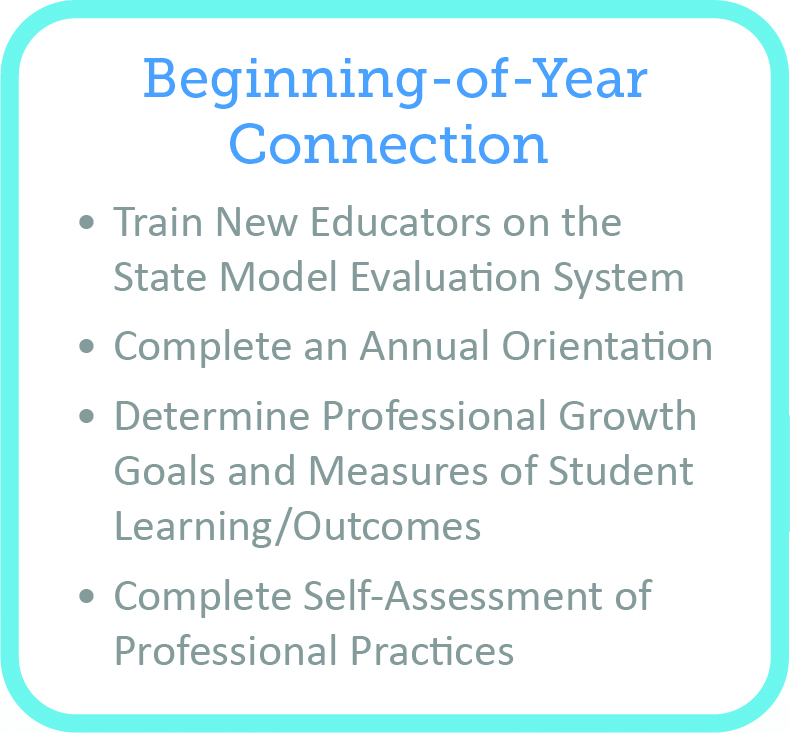 22
[Speaker Notes: As a reminder, the evaluation process focuses on four key points of connection between evaluator and the person being evaluated. These connections will help in planning your evaluation cycle throughout the school year. The four State Model Connection points can be used, or replaced with local touch points, as appropriate throughout this slide deck for districts that may use their own locally-developed evaluation system in lieu of the state model.


LOCAL FLEXIBILITY for EDUCATION EVALUATION OPPORTUNITY!
Finding time in evaluations: http://www.cde.state.co.us/educatoreffectiveness/flex/findingtimeinevals]
Beginning of the year connections:Training and Orientation
Beginning of the school year connections include:
Training: For educators new to the State Model Evaluation System
Foundational Knowledge
Ensures reliability and accuracy
Typically occurs once for an educator
Orientation: For new and returning educators
Any new system features
Any process changes for the district
Ensures shared understanding
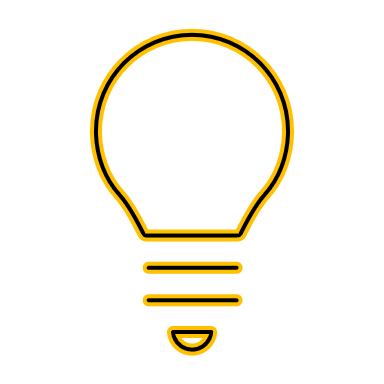 Local flexibility options!
23
[Speaker Notes: Prior to using the state model system, educators should be trained on the system’s processes, tools and materials to ensure that everyone has the foundational knowledge needed to implement the system. Well-trained and knowledgeable users help ensure the reliability and accuracy of the final ratings. This typically occurs once for an educator.

LOCAL FLEXIBILITY for EDUCATION EVALUATION OPPORTUNITY!
http://www.cde.state.co.us/educatoreffectiveness/flex-training]
Beginning of the year connections:Self-Assessment
Each educator completes a self-assessment at the beginning of the year:
Educators complete their self-assessment by the end of the first month of the school year.
Educators may choose to share the self-assessment with their evaluator or not. 
The self-assessment can inform the development of professional growth goals.
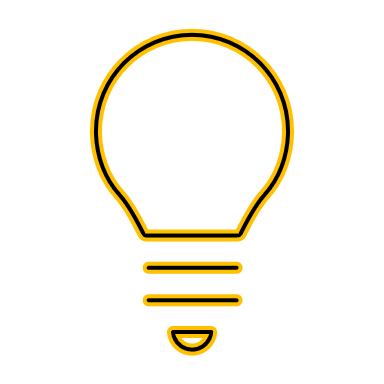 Local flexibility options!
24
[Speaker Notes: This provides an opportunity for educators being evaluated to reflect on their ability to face the challenges ahead during the coming school year, including the measures to which they will be held accountable, student needs and their professional growth plan. 


LOCAL FLEXIBILITY for EDUCATION EVALUATION OPPORTUNITY!
Sharing the Self-Assessment: http://www.cde.state.co.us/educatoreffectiveness/flex-sharing-sa Professional Growth Plan: http://www.cde.state.co.us/educatoreffectiveness/flex-goals]
District Logo
Beginning of the year connections:Self-Assessment
Add building level decisions:
25
[Speaker Notes: On this slide you can add any requirements you have for the self-assessment such as:
Timeline for completion
Sharing protocol
Using the Resource Guide for Deepening the Understanding of Teacher's Professional Practices as needed (http://www.cde.state.co.us/educatoreffectiveness/rev-resourceguide)
Guidance for using the self-assessment as goals are prepared


LOCAL FLEXIBILITY for EDUCATION EVALUATION OPPORTUNITY!
Sharing the Self-Assessment: http://www.cde.state.co.us/educatoreffectiveness/flex-sharing-sa]
Beginning of the year connections:Professional Growth Plans (PGP)
Within the first month of the school year:
The educator and their evaluator review annual school goals to ensure alignment between the goals stated in the educator’s Professional Growth Plan (PGP). 
Educators can consider the context, lessons learned, and how the 2020-21 school year may be informing goals for the 2021-22 year.
Opportunity exists to adjust professional growth goals in consideration of that context.
The educator’s self-assessment can inform the development of professional growth goals.
Teacher Growth plans are based on Teacher Inputs
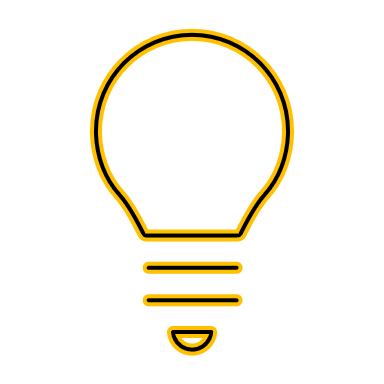 Local flexibility options!
26
[Speaker Notes: LOCAL FLEXIBILITY for EDUCATION EVALUATION OPPORTUNITY!
Professional Growth Plan: http://www.cde.state.co.us/educatoreffectiveness/flex-goals]
District Logo
Beginning of the year connections:Professional Growth Plans (PGP)
Provide overview of information related to building level decisions related to PGPs and related processes/practices.
Building level decisions on PGPs include:
27
[Speaker Notes: Add your building requirements for the educator growth plans on this slide such as:
Timeline for completion and goal expectations:
number of goals
number of action steps
whether someone else will help them with the goal


LOCAL FLEXIBILITY for EDUCATION EVALUATION OPPORTUNITY!
Professional Growth Plan: http://www.cde.state.co.us/educatoreffectiveness/flex-goals]
Beginning of the year connections:Measures of Student Learning/Outcomes
Key Reminders for Creating MSLs/MSOs:
Confirm Measures of Student Learning/Outcomes (MSLs/MSOs) goals and measures are relevant, rigorous, and attainable. 
Opportunity for educators and evaluators to work together to set these measures/outcomes.
Measures of Student Learning are based on student outputs.
For additional help on MSLs/MSOs use the following link:
https://www.cde.state.co.us/educatoreffectiveness/studentgrowthguide
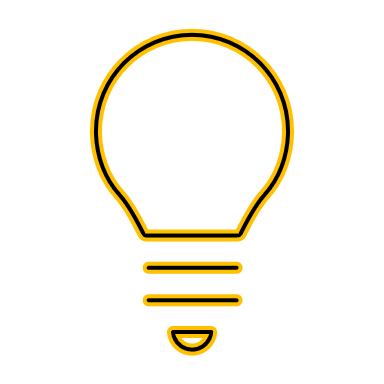 Local flexibility options!
28
[Speaker Notes: Measures of Student Learning Guidance:
http://www.cde.state.co.us/educatoreffectiveness/studentgrowthguide

NOTE: For the 2021-22 school year, SPF and DPF are not available for inclusion in the creation of MSL/Os.


LOCAL FLEXIBILITY for EDUCATION EVALUATION OPPORTUNITY!
Measures of Student Learning: http://www.cde.state.co.us/educatoreffectiveness/flex-mslos 
Connecting the PGP and MSL/Os: http://www.cde.state.co.us/educatoreffectiveness/flex-pgp-mslo]
District Logo
Beginning of the year connections:Measures of Student Learning/Outcomes
Provide overview of information related to building level decisions related to the MSLs/MSOs and related processes/practices.
Building level decisions on MSLs/MSOs include:
29
[Speaker Notes: On this slide you could include the “pies” for your educators. 

LOCAL FLEXIBILITY for EDUCATION EVALUATION OPPORTUNITY!
Measures of Student Learning: http://www.cde.state.co.us/educatoreffectiveness/flex-mslos
Connecting the PGP and MSLs/MSOs: http://www.cde.state.co.us/educatoreffectiveness/flex-pgp-mslo
 add in your building specific information about MSLs. 
For example: the process for creating the MSLs, the date by which MSLs should be set and if ready, insert your pie on this slide.]
SMES: Educator Evaluation Cycle
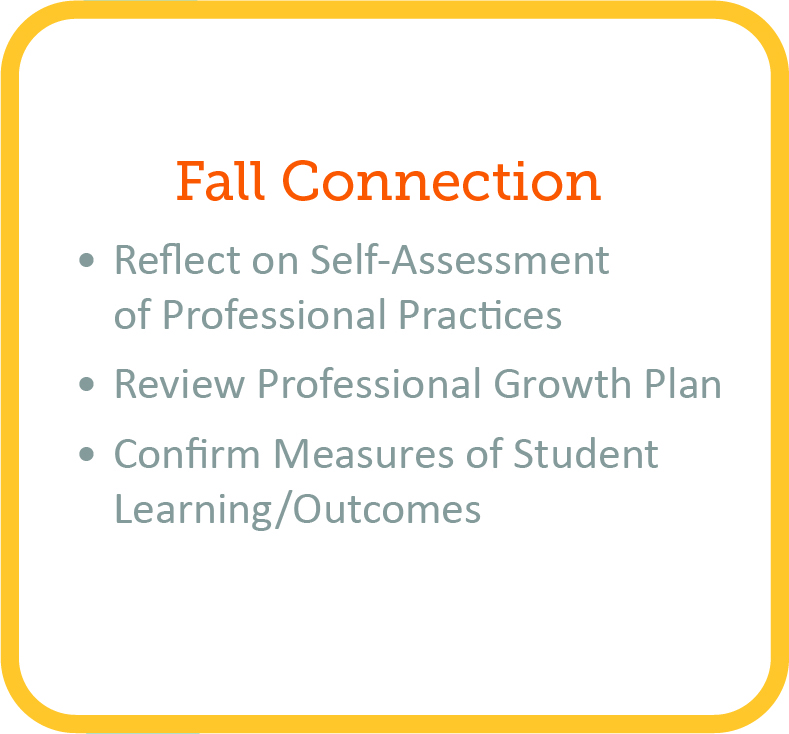 30
[Speaker Notes: As a reminder, the evaluation process focuses on four key points of connection between evaluator and the person being evaluated. These connections will help in planning your evaluation cycle throughout the school year. The four State Model Connection points can be used, or replaced with local touch points, as appropriate throughout this slide deck for districts that may use their own locally-developed evaluation system in lieu of the state model.


LOCAL FLEXIBILITY for EDUCATION EVALUATION OPPORTUNITY!
Finding time in evaluations: http://www.cde.state.co.us/educatoreffectiveness/flex/findingtimeinevals]
Fall Connections
During the Fall Connections, maximize time to:
Reflect on the rubric and update the educator’s                     self-assessment as needed.

Review professional growth plan to ensure that adequate progress is being made toward completing all action steps and achieving goals.
Best practice is to do this periodically throughout the year

Confirm the educator’s goals and measures are still relevant, rigorous, and attainable.
Refine and adjust if/as needed
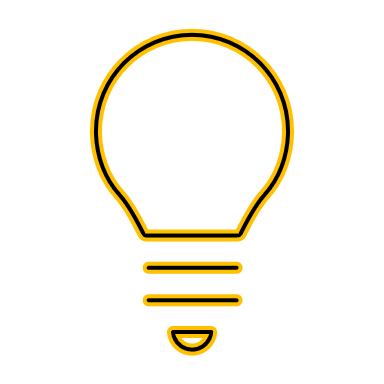 Local flexibility options!
31
[Speaker Notes: These meetings could be formal or informal, brief, ongoing or scheduled depending on the district policy or preference.]
SMES: Educator Evaluation Cycle
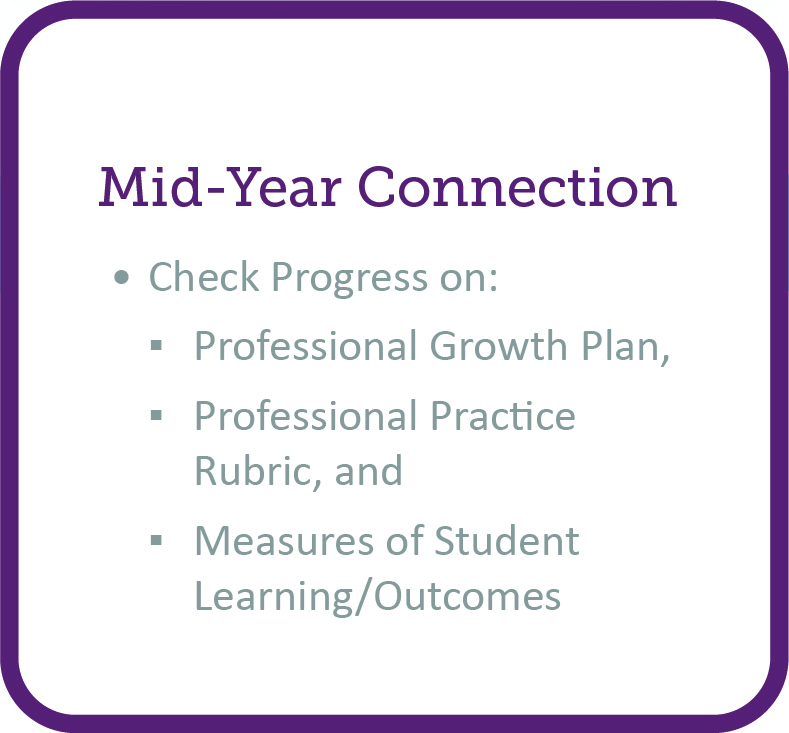 32
[Speaker Notes: As a reminder, the evaluation process focuses on four key points of connection between evaluator and the person being evaluated. These connections will help in planning your evaluation cycle throughout the school year. The four State Model Connection points can be used, or replaced with local touch points, as appropriate throughout this slide deck for districts that may use their own locally-developed evaluation system in lieu of the state model.


LOCAL FLEXIBILITY for EDUCATION EVALUATION OPPORTUNITY!
Finding time in evaluations: http://www.cde.state.co.us/educatoreffectiveness/flex/findingtimeinevals]
Mid-Year Connections
During the Mid-Year Review
The educator and their evaluator review progress towards achieving professional goals. 
Discuss and adjust the educator’s growth plan and rubric if/as needed.
Set the stage for the End of Year Conversation between educator and evaluator.
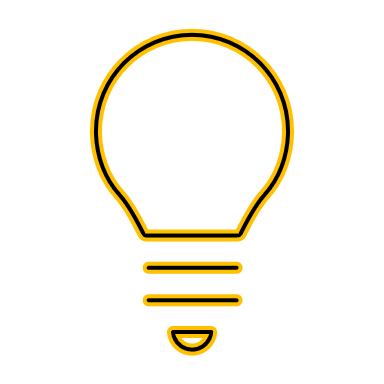 Local flexibility options!
33
[Speaker Notes: The mid-year meeting is the BIG meeting between educator and evaluator and sets the rest of the year up for success.
Principals/Evaluators and educators are strongly encouraged to prioritize this review for an in-depth discussion of progress towards goals as well as take time to explore any potential adjustments that may need to be made in setting the stage for the End of Year Conversation.

Additional considerations for prior to, during, and post to maximize the Mid-Year Review can be found at: http://www.cde.state.co.us/educatoreffectiveness/maximizing_myr]
District Logo
Mid-Year Connections
Provide overview of information related to building-level decisions related to the Mid-Year Review and related processes/practices.
Mid-Year Reviews in our building include:
.
34
[Speaker Notes: Add any deadlines or specifics for your building Mid-Year Reviews on this slide. For example: Completion dates, what the educator should bring to the mid-year, should they make an appointment, among others.]
SMES: Educator Evaluation Cycle
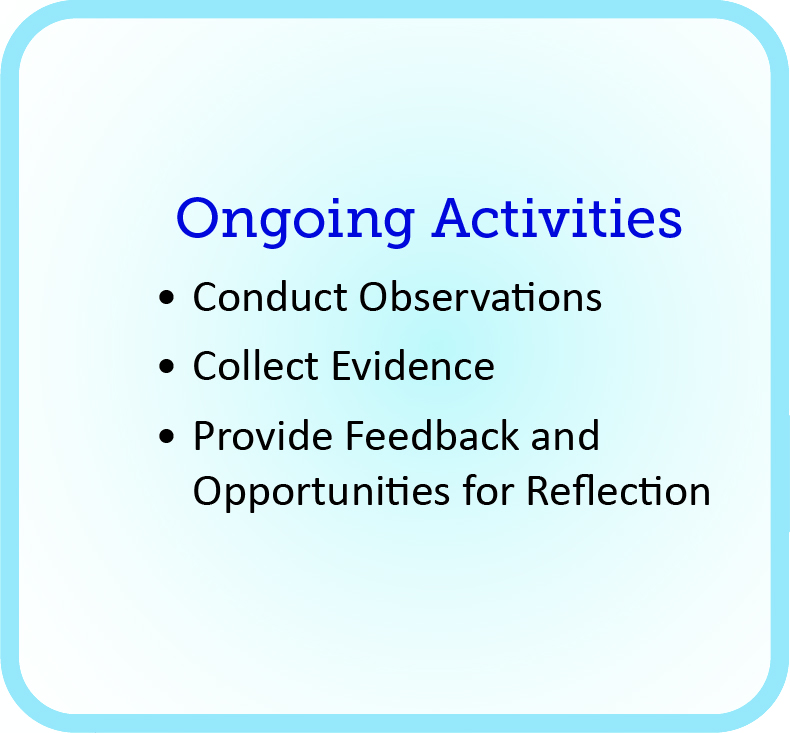 35
[Speaker Notes: As a reminder, the evaluation process focuses on four key points of connection between evaluator and the person being evaluated. These connections will help in planning your evaluation cycle throughout the school year. The four State Model Connection points can be used, or replaced with local touch points, as appropriate throughout this slide deck for districts that may use their own locally-developed evaluation system in lieu of the state model.

LOCAL FLEXIBILITY for EDUCATION EVALUATION OPPORTUNITY!
Finding time in evaluations: http://www.cde.state.co.us/educatoreffectiveness/flex/findingtimeinevals]
Ongoing Activities: Observation and Feedback
Throughout the evaluation cycle, consider the following:
Conduct observations to collect evidence of professional practices.
Explore other ways to collect evidence beyond classroom observations
Seek opportunities to observe educators outside the classroom.
What avenues might exist to gain a full picture of what an educator does, such as PLCs and parent meetings, among others
Feedback from the evaluator to the person being evaluated can take place throughout the year, along with opportunities for reflection.
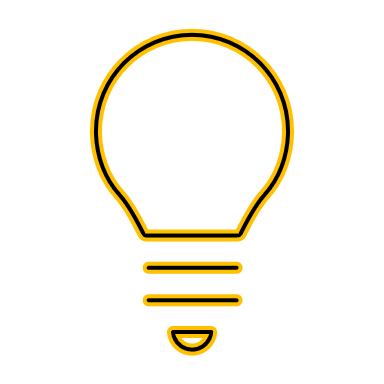 Local flexibility options!
36
[Speaker Notes: The evaluator, who is responsible for accurately and fairly rating professional practices, should take advantage of all opportunities to examine the performance of the educators for whom they have evaluation responsibilities. Additionally, there are many opportunities throughout the school day in which staff members may be evaluated outside of the classroom, and evaluators who take advantage of those opportunities will have the information necessary to make fair and accurate determinations of the staff members’ performance.

New information is now available on the CDE website that focused on effective observation and feedback in various learning environments (including remote/online):
Providing Effective Observations and Feedback
http://www.cde.state.co.us/educatoreffectiveness/observationfeedback 

LOCAL FLEXIBILITY for EDUCATION EVALUATION OPPORTUNITY!
Observations: http://www.cde.state.co.us/educatoreffectiveness/flex-observations
Observation Feedback: http://www.cde.state.co.us/educatoreffectiveness/flex-obs-feedback]
Ongoing Activities: Observation Process
Sequence adapted from Rhode Island Department of Education training materials
Better Feedback for Better Teaching, Bill and Melinda Gates Foundation, 2016
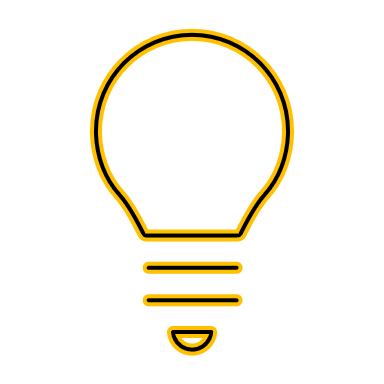 Local flexibility options!
37
[Speaker Notes: This is a graphic from Better Feedback for Better Teaching. You may want to share this with your educators, so they are aware of best practices for collecting data and giving feedback.

LOCAL FLEXIBILITY for EDUCATION EVALUATION OPPORTUNITY!
Observations: http://www.cde.state.co.us/educatoreffectiveness/flex-observations
Observation Feedback: http://www.cde.state.co.us/educatoreffectiveness/flex-obs-feedback]
District Logo
Ongoing Activities: Observation and Feedback
District level decisions on observation and feedback
In our district, this looks like…
38
[Speaker Notes: The district should inform educators about the process of observation and feedback. For example: how often will the educator be observed, how will feedback take place, can they request an observation, how will they be informed about upcoming observations or will they be unannounced?

LOCAL FLEXIBILITY for EDUCATION EVALUATION OPPORTUNITY!
Observations: http://www.cde.state.co.us/educatoreffectiveness/flex-observations
Observation Feedback: http://www.cde.state.co.us/educatoreffectiveness/flex-obs-feedback]
SMES: Educator Evaluation Cycle
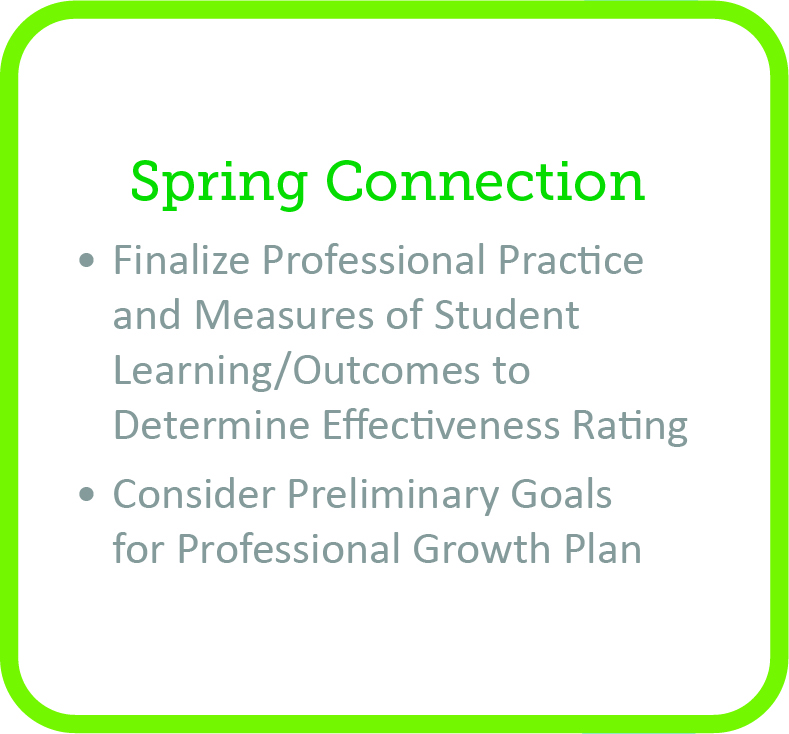 39
[Speaker Notes: As a reminder, the evaluation process focuses on four key points of connection between evaluator and the person being evaluated. These connections will help in planning your evaluation cycle throughout the school year. The four State Model Connection points can be used, or replaced with local touch points, as appropriate throughout this slide deck for districts that may use their own locally-developed evaluation system in lieu of the state model.


LOCAL FLEXIBILITY for EDUCATION EVALUATION OPPORTUNITY!
Finding time in evaluations: http://www.cde.state.co.us/educatoreffectiveness/flex/findingtimeinevals]
Spring Connections
Conduct an End of Year conversation 
Build upon the Mid-Year review and conversation between  the evaluator and the educator.
Discuss professional practice ratings, along with artifacts and any other evidence needed to confirm the accuracy of ratings. 

If agreement on the final effectiveness rating is reached, both evaluator and educator may sign the final effectiveness rating.
NOTE: It can be helpful to maximize the time together and complete the signatures at the close of the conversation while together.
40
Spring Connections
No later than two weeks prior to 
the end of the school year:

If agreement exists on the final effectiveness rating, both evaluator and educator sign-off on rating.
If the evaluator and educator being evaluated did                  not agree on the final effectiveness rating: 
They should jointly review additional evidence to help each other understand their respective positions on rating levels.
The purpose of this meeting is to come to agreement. 
If agreement is not reached: 
The supervisor is responsible for determining final ratings on professional practices and overall effectiveness.
41
Spring Connections
Before the next evaluation cycle begins, each educator being evaluated develop a professional growth plan (PGP) designed to:
address any areas in which growth and development are needed 
professional development or training required
other resources needed to fully implement the PGP 

Any necessary updates to the plan may be made at the beginning of the next school year.
42
District Logo
Spring Connections in our district
Include district level decisions for:
finalizing the evaluation assessment/rubric
finalizing MSL/MSOs
completing the current goals and using that information to plan goals for the next year
43
Support Contact Information
44
District Logo
District/Building Contacts and Resources
Colorado Performance Management System (COPMS) through RANDA:
Login Support through our                                                  District Local Access Manager (LAM)
Include name(s) and email address(es)
System support through RANDA
copms@cde.state.co.us
Additional Building contacts and resources
Include name(s) and email address(es)
45
[Speaker Notes: Add the names and contact information for people that can assist educators if they have questions. COPMS information is provided here for district/BOCES who utilize the state provided platform – this can be replaced with district’s local contact information as appropriate.]
CDE Educator Effectiveness Regional Specialists
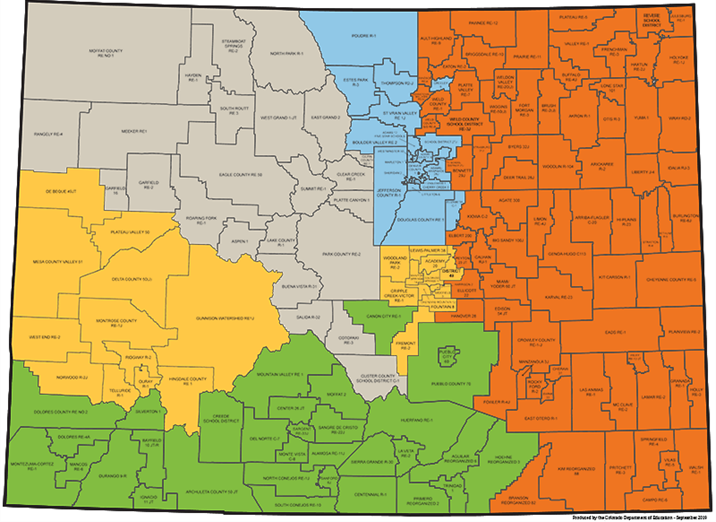 46
http://www.cde.state.co.us/educatoreffectiveness/ee-regions
[Speaker Notes: The Educator Effectiveness (EE) Office offers differentiated support to districts/BOCES through our team of Regional Specialists. The Regional Specialists can assist districts/BOCES as they support educator practice and build an integrated, systematic approach to educator evaluation – as a part of the state model system or a district’s unique evaluation system.The Educator Effectiveness Regional Specialists are available to meet with districts/BOCES to discuss local needs. Please use the chart above to help identify your Educator Effectiveness Regional Specialist. Feel free to contact your specialist with any questions you may have or support you may need! 

Curtis Garcia
Southwest Region
garcia_c@cde.state.co.us
303-981-8950
Lynn Kintz
West Central and Pikes Peak Region 
kintz_l@cde.state.co.us
303-913-7767
Sue Gill
Metro Region
gill_s@cde.state.co.us
720-454-6167
Rachel Paul
Eastern Rural Region
paul_r@cde.state.co.us
303-917-8410
Mike DeGuire
Northwest Region
deguire_m@cde.state.co.us
720-450-6890]